Tax Unit:  Module 6
Consumer Math Class
East Jackson High School
Module 6:  Exemptions
Introduction
There are two types of exemptions:  personal exemptions and dependency exemptions.  

Each exemption reduces the income that is subject to tax by the exemption amount.

For 2015, the exemption amount was $4,000.

Only one exemption can be claimed per person.  

An exemption for a particular person cannot be claimed on more than one tax return.
Personal Exemptions
Personal exemptions can be claimed for the taxpayer and spouse. To claim a personal exemption for a spouse,
the taxpayers must be married by the last day of the year, or 
the spouse must have died during the year, and the taxpayer must not have remarried during the year.
On separate return, if married filing separately, spouse must have no income

A taxpayer cannot claim a personal exemption for the taxpayer or the spouse if he or she can be claimed as a dependent on another tax return.
Quick Check!
1.  Omar and Nadia are married and file a joint return.  Both have gross income.  Neither can be claimed as a dependent on any other tax return.  How many personal exemptions can Omar and Nadia claim on their tax return?
		a.  0
		b.  1
		c.  2

2.  Winona is 16 years old and a full-time student. She earned 3100 during the summer. She can be claimed as a dependent on her parents’ tax return.  How many personal exemptions can Winona claim on her tax return?
		a.  0
		b.  1
		c.  2

3.  Della and Brad are married.  Each uses the married filing separate return filing status.  Neither can be claimed as a dependent on any other tax return.  How many personal exemptions can Della claim on her tax return?
		a.  0
		b.  1
		c.  2

4.  Tonya and Charles filed a joint return in 2012.  Charles died in 2013.  Tonya has not remarried.  How many personal exemptions can Tonya claim on her 2013 tax return?
		a.  0
		b.  1
		c.  2
Dependency Exemptions
Remember that a dependent is a person other than the taxpayer who entitles the taxpayer to claim a dependency exemption.

To claim a dependency exemption, all of the dependency tests must be met.
Exemptions - Comprehensive Example
Brian and Sylvia Lyons are married, live in California, and file a joint return.  They have two children, Jocelyn and Libby, who lived with them the entire year.  The Lyonses were the sole supporters of their children.  Neither child had any income during the year.  In addition, Sylvia’s cousin Richard Hayes lived with the Lyonses for the entire year.  Richard earned $400 mowing lawns.  The Lyonses provided more than 50% of Richard’s support.  The Lyonses can claim five exemptions:  

The Lyonses can claim 5 exemptions:
Two personal exemptions (one for Brian and one for Sylvia)
Three dependency exemptions (one each for Jocelyn, Libby, and Richard)
Dependency Tests for the Lyonses
Dependency Test		Jocelyn and Libby		Richard
Member of household	relationship		member of household
or relationship test

Citizen or resident test	resident			resident

Joint return test		do not file returns		does not file a return

Gross income test	n/a			$400 is less than
							exemption amount

Support test		Lyonses provide 		Lyonses provide more 
				100% of support		than 50% of support

Age Test		10 & 12			n/a

Residency Test		lived with all year		n/a
Top Portion of Lyonses 1040 Form
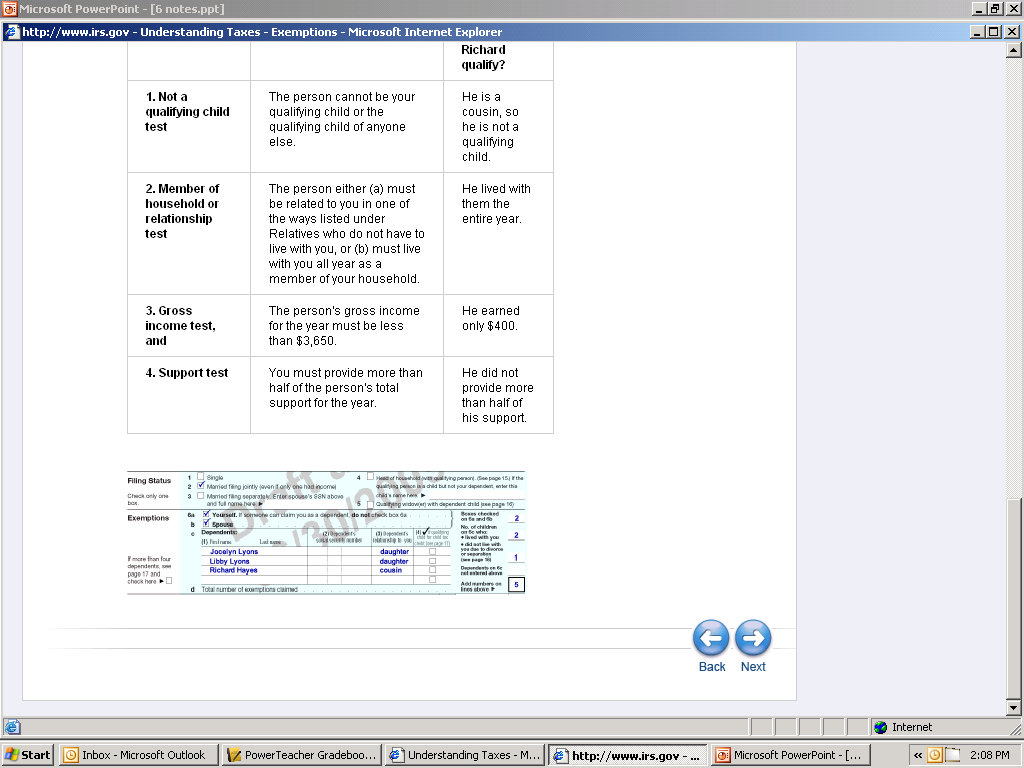 Quick Check!
1.  Bert and Maria are married and file a joint return.  They have two children who lived with them all year.  They were the sole supporters of the children.  Neither child had any income during the year.  Assume the joint return and citizenship tests are met.  How many total exemptions can Bert and Maria claim on their joint tax return?
		a.  1
		b.  2
		c.  3
		d.  4


2.  Dr. and Mrs. Fernandez are married and file a joint return.  Their daughter, Nanita, is 19 years old and a full-time student.  Nanita earned $4,500 during the year, but her parents provided more than half of her support.  Which of the following statement is true?
		a.  Dr. and Mrs. Fernandez can claim three exemptions on their tax
                  return, and Nanita can claim one exemption on her tax return.
		b.  Dr. and Mrs. Fernandez can claim two exemptions on their tax 
                   return, and Nanita can claim one exemption on her tax return.
		c.  Dr and Mrs. Fernandez can claim three exemptions on their tax 
		     return, and Nanita cannot claim any exemptions on her tax
                  return.
		d.  Dr. and Mrs. Fernandez can claim two exemptions on their tax 
                    return, and Nanita cannot claim any exemptions on her tax return.
Review!
There are two types of exemptions.
		a.  True
		b.  False

A taxpayer can be claimed as a dependent on his parents’ return and also claim a personal exemption on his own tax return.
		a.  True
		b.  False

Personal exemptions are for parents and children, and dependency exemptions are for other blood relatives.
		a.  True
		b.  False

Each exemption reduces the income that is subject to tax by the exemption amount.
		a.  True
		b.  False
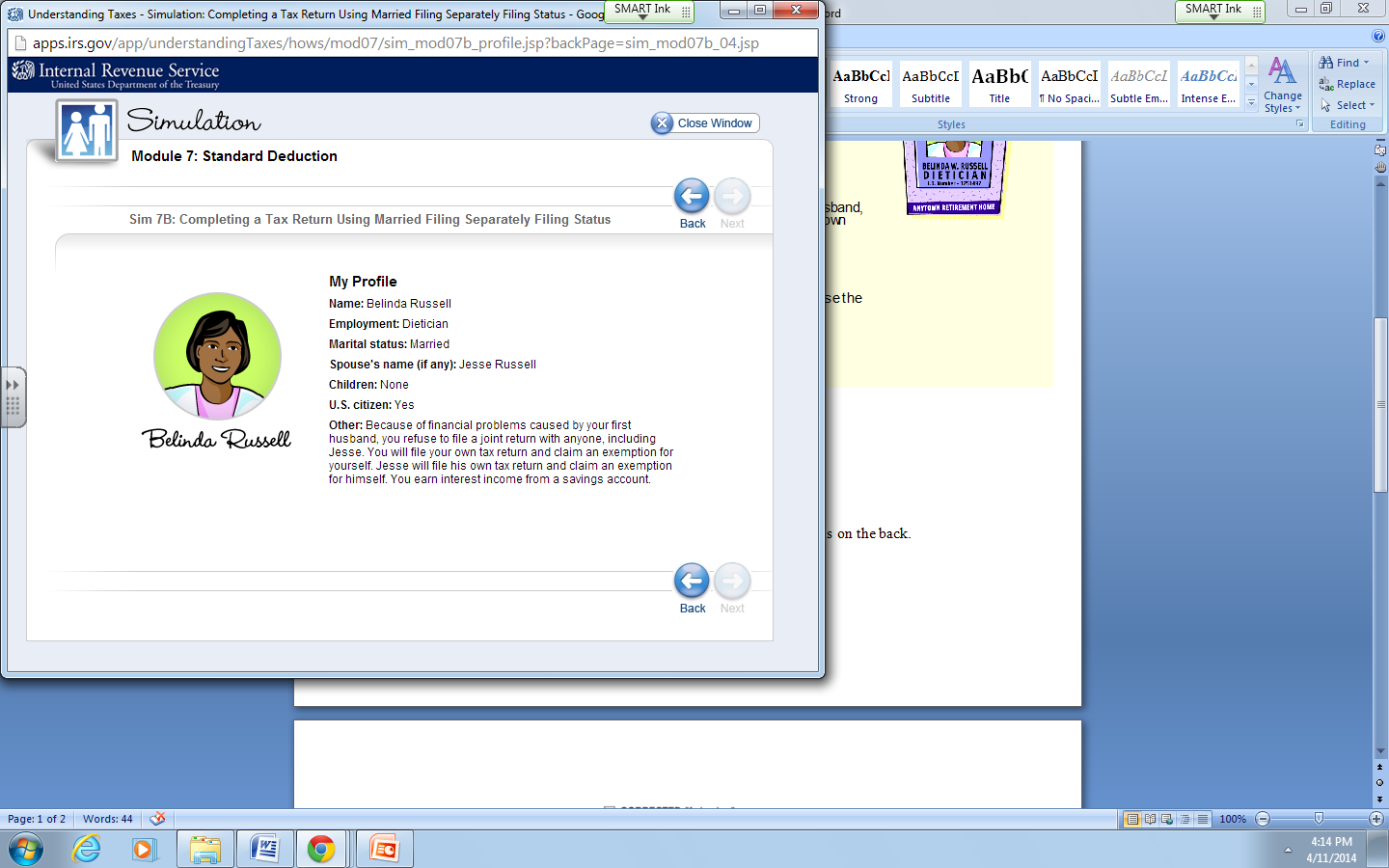 Simulation for Module 6:Label, Filing Status, and Exemptions Section of the Tax Return
Name: Belinda Russell
Employment: Dietician
Marital status: Married
Spouse's name (if any): Jesse Russell
Children: None
U.S. citizen: Yes
Other: Because of financial problems caused by your first husband, you refuse to file a joint return with anyone, including Jesse. You will file your own tax return and claim an exemption for yourself. Jesse will file his own tax return and claim an exemption for himself. You earn interest income from a savings account.
Your address is: 

5010 Daintree Dr.
Anytown, US 10122

Your Social Security Number;  222-00-5589
On line 44 use your adjusted gross income from line 43 of your tax form to look up the tax you owe from the tax IRS table.
Link:  http://www.irs.gov/pub/irs-pdf/i1040tt.pdf
Use the previous information to answer the following questions.  Make choices that result in the lowest tax.
Which filing status should you choose?
	a.  Married filing separately
	b.  Married filing jointly
Use the information to fill out the a 1040 Form for Belinda Russel
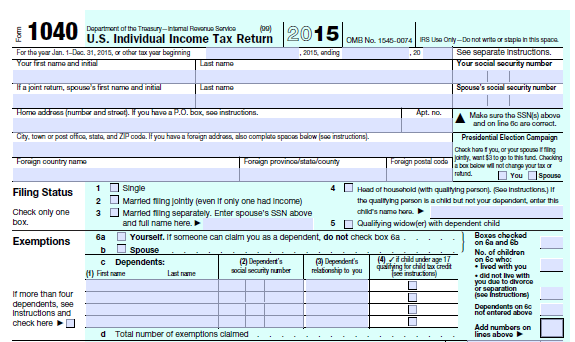 Exemptions
How does each exemption affect taxable income?
	a.  Increases taxable income
	b.  Decreases taxable income
	c.  No effect on taxable income
Congratulations!!!
You have just successfully completed Module 6!!!
All information came from the Internal Revenue Service Understanding Taxes Program

www.irs.gov/app/understandingTaxes/jsp/S_student_lessons.jsp